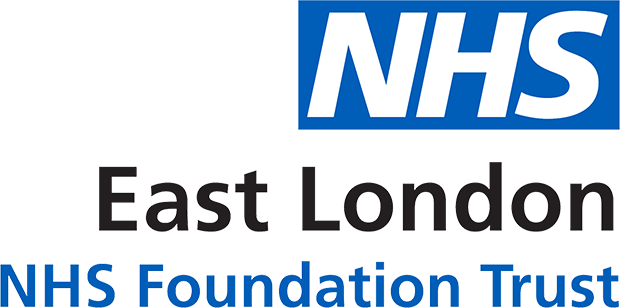 CAMHS Directorate Plans 2021-23
Strategic Objectives
Secondary Drivers
21-22 Priorities
Co production
Population health projects  & health inequalities projects
Integrated Care, Partnerships & Coproduction
Engaging in integrated  Care Systems Leadership on CYP agenda
CAMHS integration with health providers and partners
SPOA development in every place
New Service Developments
ASD pathway redesign/NDT
Improved Population Health Outcomes
CAMHS Neuro pathway development, strengthening pathways, working with CHS and SCYPS ASD works and other borough community providers
Service User Outcomes
CAMHS Crisis and Eating Disorders Service, establishing efficient pathways and delivering national standards and outcomes
Staff & Service User Well-being
Through an equalities and co-production lens
Improved Experience of Care
CAMHS Tier 4, working with Collaboratives to support admission avoidance, review service profile and manage demand through proactive community redesign
To improve the quality of life for all we serve in CAMHS
Digital First
Improving physical health, loneliness, relationships, signposting to VCS & community opportunities, Social Prescribing
Supporting service users into employment & education, Piloting Discovery College
Access, Demand, Capacity
Improved Staff Experience
Meeting national access targets, waiting times, outcomes across services CAMHS, Eating Disorder, reducing backlogs
Workforce, Equality & Diversity
Corporate resources finance, IT, CDD, informatics to support DMT with initiatives and priorities
CAMHS Equalities Work Plan
Improved Value
Estates
Estates mapping, establish future estate plan/strategy for all services
CAMHS Tier 4 Unit Business Case Development & delivery , CYP Eating disorders development, HTT development
Bids & Contracts, Commissioning
FV programmes, remote working, reduced travel & conference expenses, printing savings, increased digital service offers and less DNAs, estates optimisation, procurement, CAMHS adopting IAPT ways of working
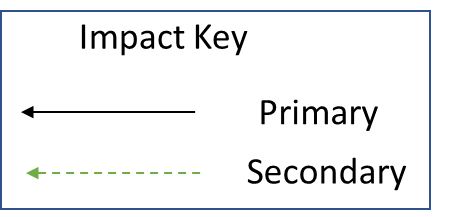 Value
Shaping future services so they  continue to be resilient & effective
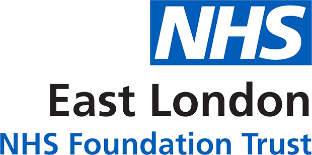 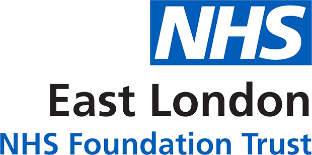 Specialist Services CAMHS